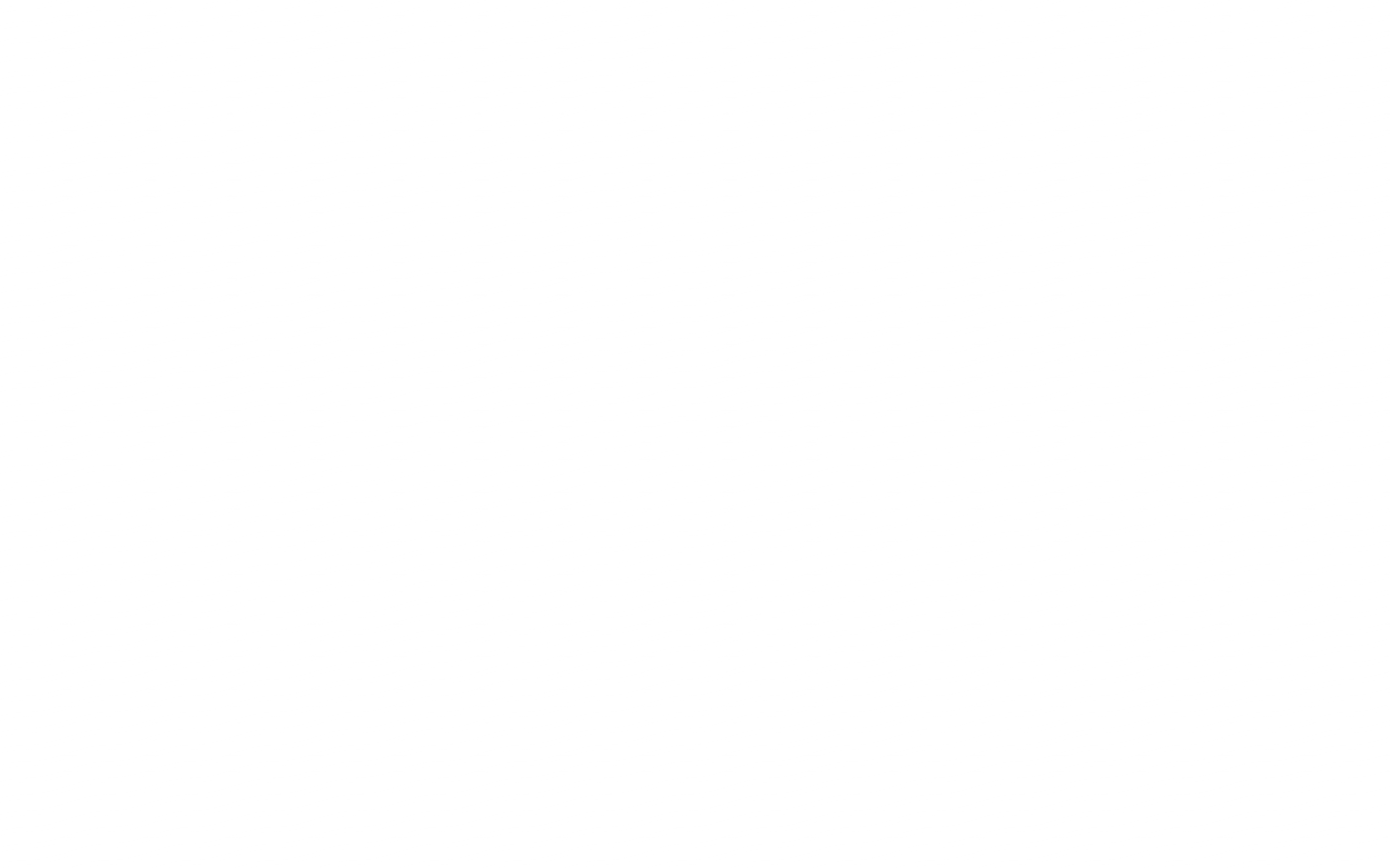 Дмитрий Локтев
Владелец платформы по работе с клиентскими данными
Наш путь
к «Единому клиенту»
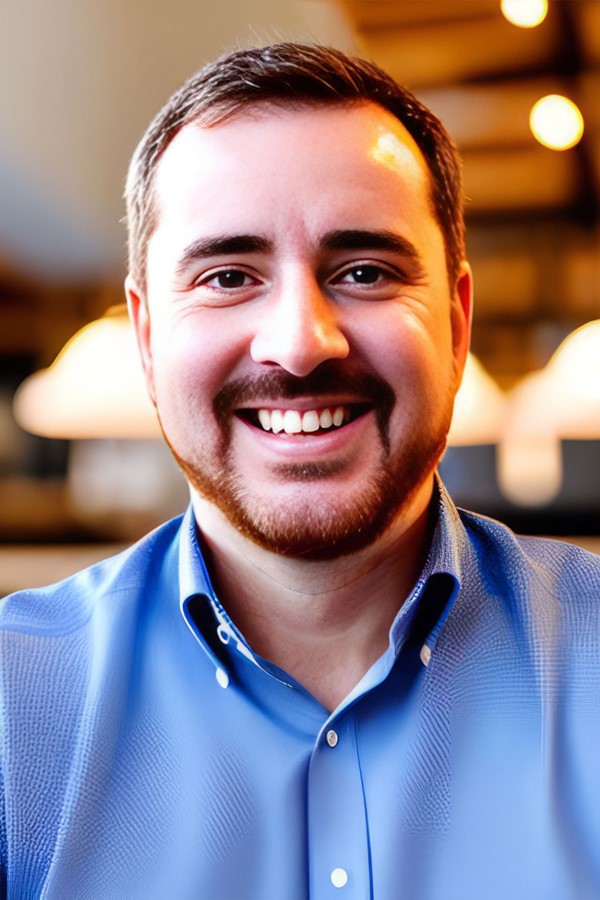 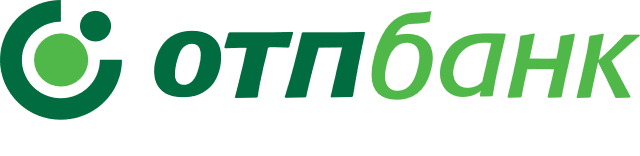 Без «Единого клиента»
Лебедев Михаил Михайлович
Процессинг
Орлов Фёдор Никитич
Орлов Фёдор Никитич
Орлов Фёдор Никитич
Орлов Фёдор Никитич
Орлов Фёдор Никитич
CRM
АБС
Иванов Андрей Иванович
Иванов Андрей Иванович
Иванов Андрей Иванович
Иванов Андрей Иванович
Иванов Андрей Иванович
Иванов Андрей Иванович
Иванов Андрей Иванович
Иванов Андрей Иванович
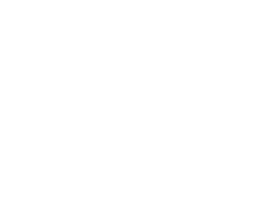 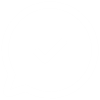 Много систем
Порядок в клиентских данных
«Единый клиент»
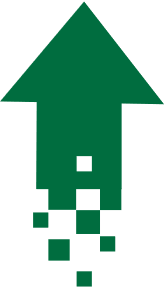 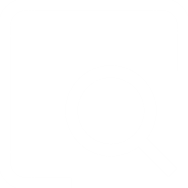 Дубликаты
Дедупликация
DWH
ДБО
Межсистемные связи
Золотые карточки
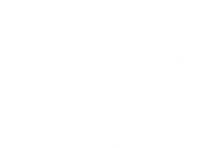 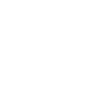 Проблемы с синхронизацией данных
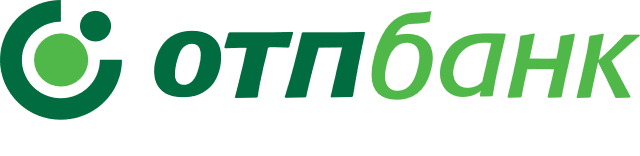 С «Единым клиентом»
Лебедев Михаил Михайлович
Орлов Фёдор Никитич
Орлов Фёдор Никитич
Орлов Фёдор Никитич
Орлов Фёдор Никитич
Орлов Фёдор Никитич
Процессинг
Иванов Андрей Иванович
Иванов Андрей Иванович
Иванов Андрей Иванович
Иванов Андрей Иванович
Иванов Андрей Иванович
Иванов Андрей Иванович
Иванов Андрей Иванович
Иванов Андрей Иванович
CRM
АБС
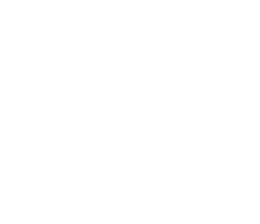 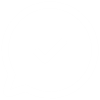 Много систем
Порядок в клиентских данных
«Единый клиент»
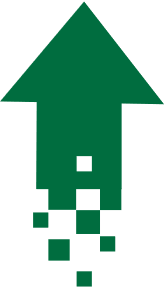 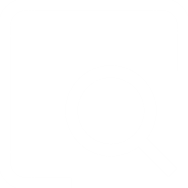 Дубликаты
Дедупликация
DWH
ДБО
Межсистемные связи
Золотые карточки
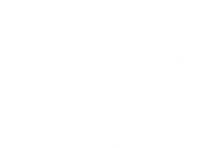 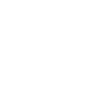 Проблемы с синхронизацией данных
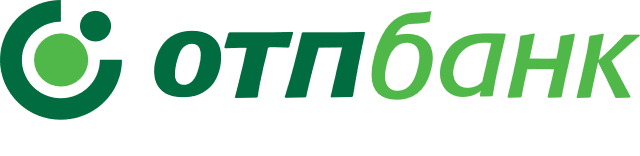 Есть только один вопрос: 
«А где бизнес-эффект?»
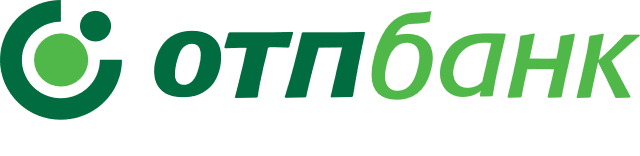 Шаг 1. Идентификация
Иванов Андрей Иванович
Иванов Андрей Иванович
Иванов Андрей Иванович
«Единый клиент»
Конвейер
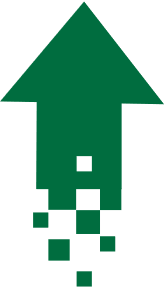 <?xml version="1.0" encoding="UTF-8"?><svg id="Layer_12" data-name="Layer 12" xmlns="http://www.w3.org/2000/svg" viewBox="0 0 12 20">  <defs>    <style>      .cls-1 {        fill: none;        stroke: #fff;        stroke-linecap: round;        stroke-linejoin: round;        stroke-width: 2px;      }    </style>  </defs>  <path class="cls-1" d="m1,4.2v11.6c0,1.12,0,1.68.22,2.11.19.38.5.68.87.87.43.22.99.22,2.11.22h3.61c1.12,0,1.68,0,2.1-.22.38-.19.68-.5.87-.87.22-.43.22-.99.22-2.1V4.2c0-1.12,0-1.68-.22-2.11-.19-.38-.5-.68-.87-.87-.43-.22-.99-.22-2.11-.22h-3.6c-1.12,0-1.68,0-2.11.22-.38.19-.68.5-.87.87-.22.43-.22.99-.22,2.11Z"/></svg>
на 4,5% больше найденных клиентов (по статистике одного из конвейеров)
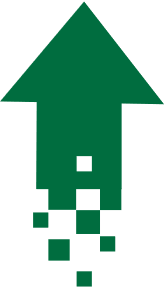 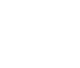 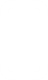 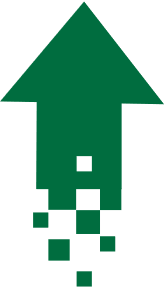 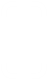 С телефоном - на 12% больше
CRM
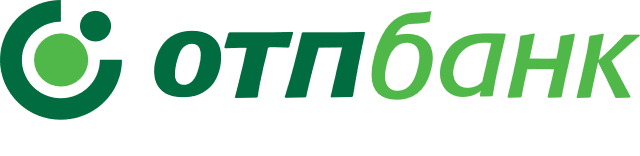 Поискали клиента
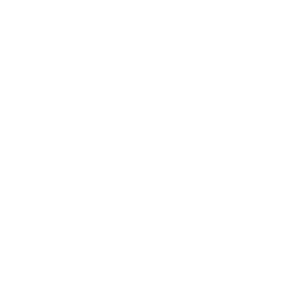 Проблема: выравнивание данных по ландшафту
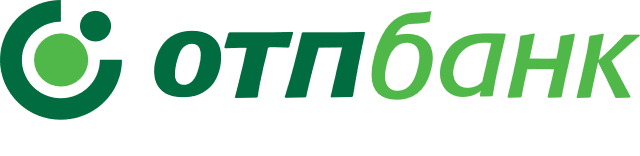 Шаг 2. Обратный поток
«Единый клиент»
Орлов Фёдор Никитич
Орлов Фёдор Никитич
Орлов Фёдор Никитич
CRM
ДБО
АБС
Иванов Андрей Иванович
Иванов Андрей Иванович
Иванов Андрей Иванович
Иванов Андрей Иванович
Иванов Андрей Иванович
Иванов Андрей Иванович
Иванов Андрей Иванович
Иванов Андрей Иванович
Иванов Андрей Иванович
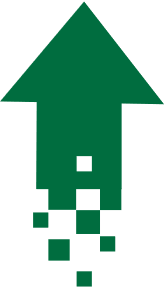 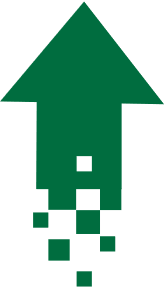 Рабочий механизм оповещения заинтересованных систем об изменениях клиентских данных
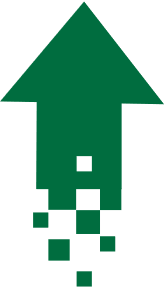 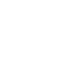 В сочетании с онлайн-обновлениями обратный поток позволяет оперативно распространять клиентскую информацию
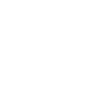 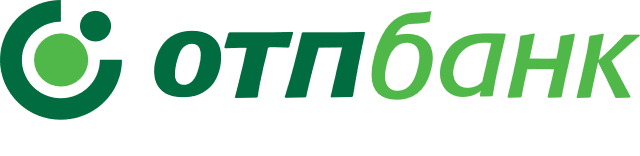 MDM – драйвер для развития Data Governance в части клиентских данных
MDM
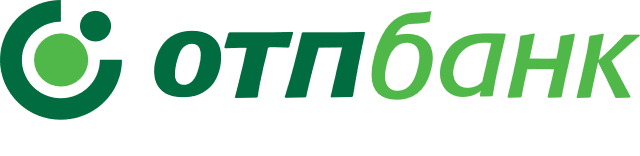 Шаг 3. Разделение базы на клиентов и лидов
Орлов Фёдор Никитич
Иванов Андрей Иванович
Иванов Андрей Иванович
Иванов Андрей Иванович
Иванов Андрей Иванович
Иванов Андрей Иванович
Иванов Андрей Иванович
Иванов Андрей Иванович
Иванов Андрей Иванович
Ожидаемые результаты:
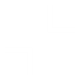 Сокращение клиентской базы на 60%
Клиенты
Уменьшение количества дубликатов среди клиентов с 6% до 2%
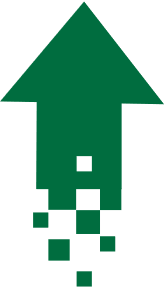 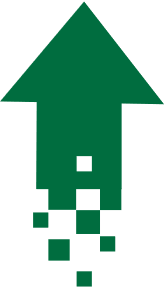 Клиенты
Лиды
Изменение процесса работы с найденными контрагентами в зависимости от их категории
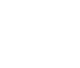 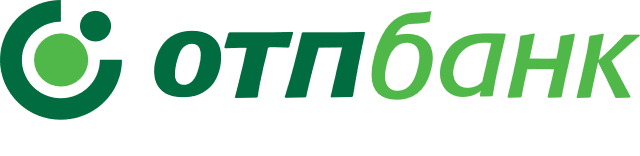 CRM
Разработка собственной CRM – зачем? 
(и при чем здесь «Единый клиент»?)
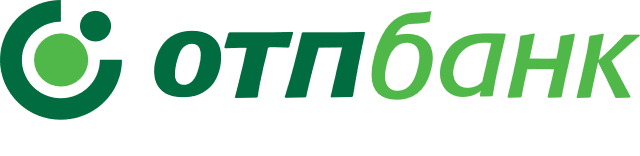 Разработка собственной CRM
Задачи Client Gate
Единый интерфейс клиентского домена для потребителей
я
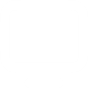 Client Gate
Плюсы
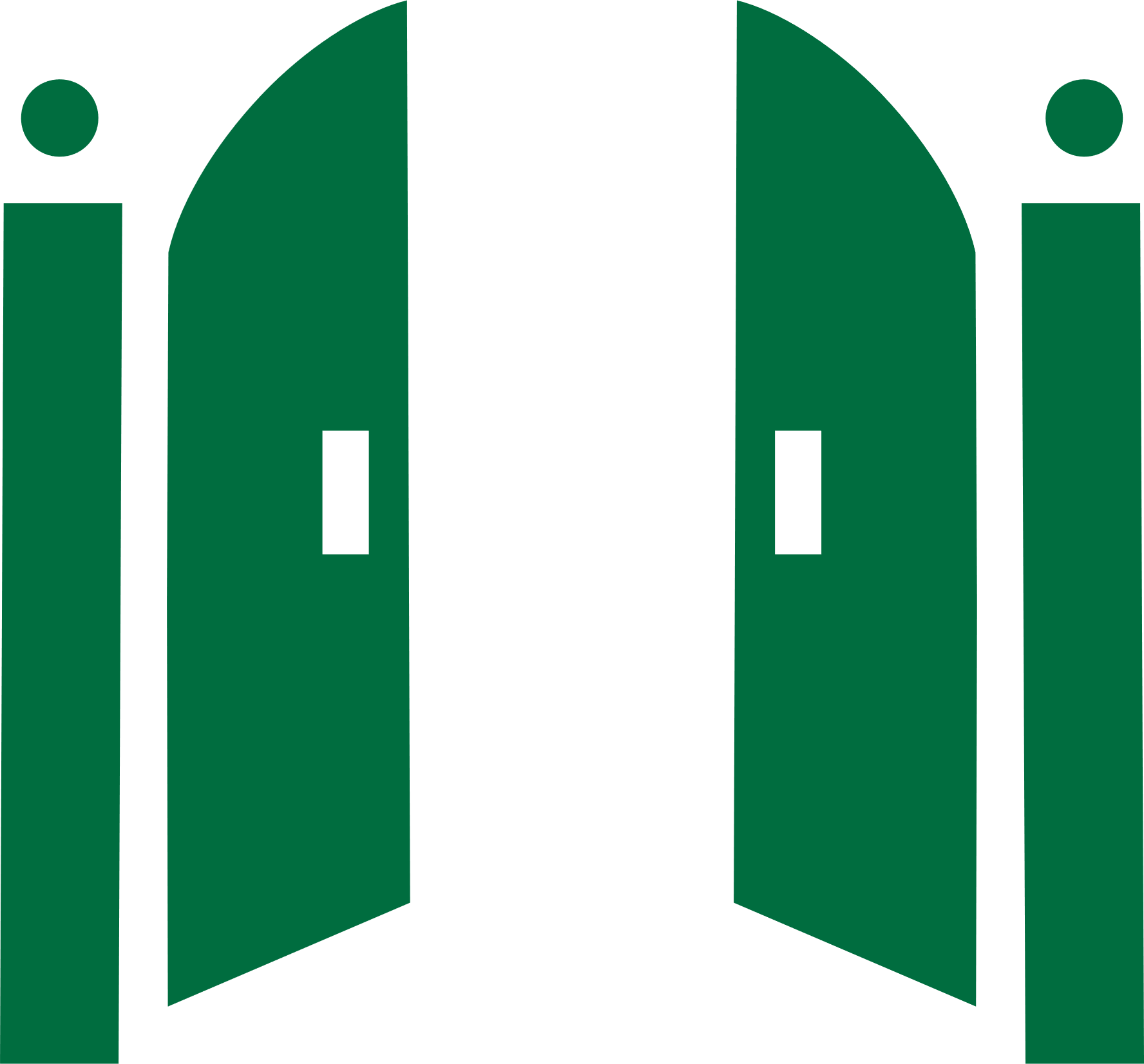 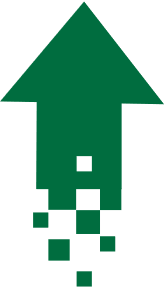 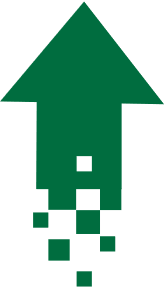 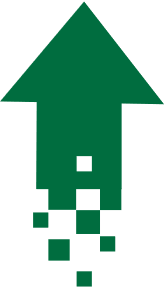 Единая клиентская база. CRM-система может не хранить данные, которые есть в MDM. CRM следит за клиентами в MDM

Отказ от кросс-ссылок между системами. Все ссылки хранятся в MDM
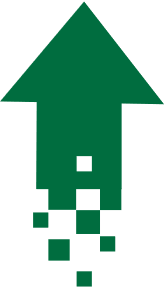 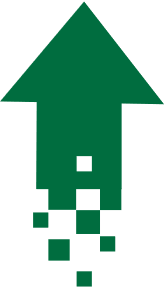 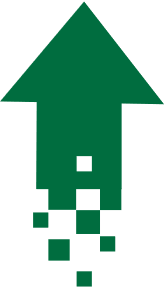 Контроль наличия данных в клиентских карточках для клиентов
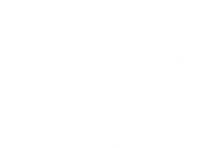 MDM
CRM
Возможность локализовать некоторые точки принятия решения
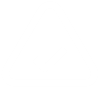 Единая авторизация в системах
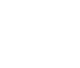 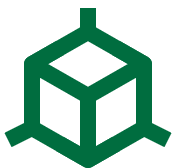 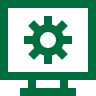 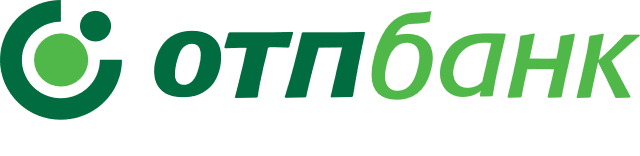 Разработка собственной CRM
Задачи Client Gate
Единый интерфейс клиентского домена для потребителей
Все юридические лица хранятся в CRM ЮЛ
я
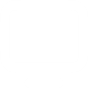 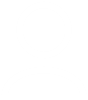 Client Gate
Плюсы
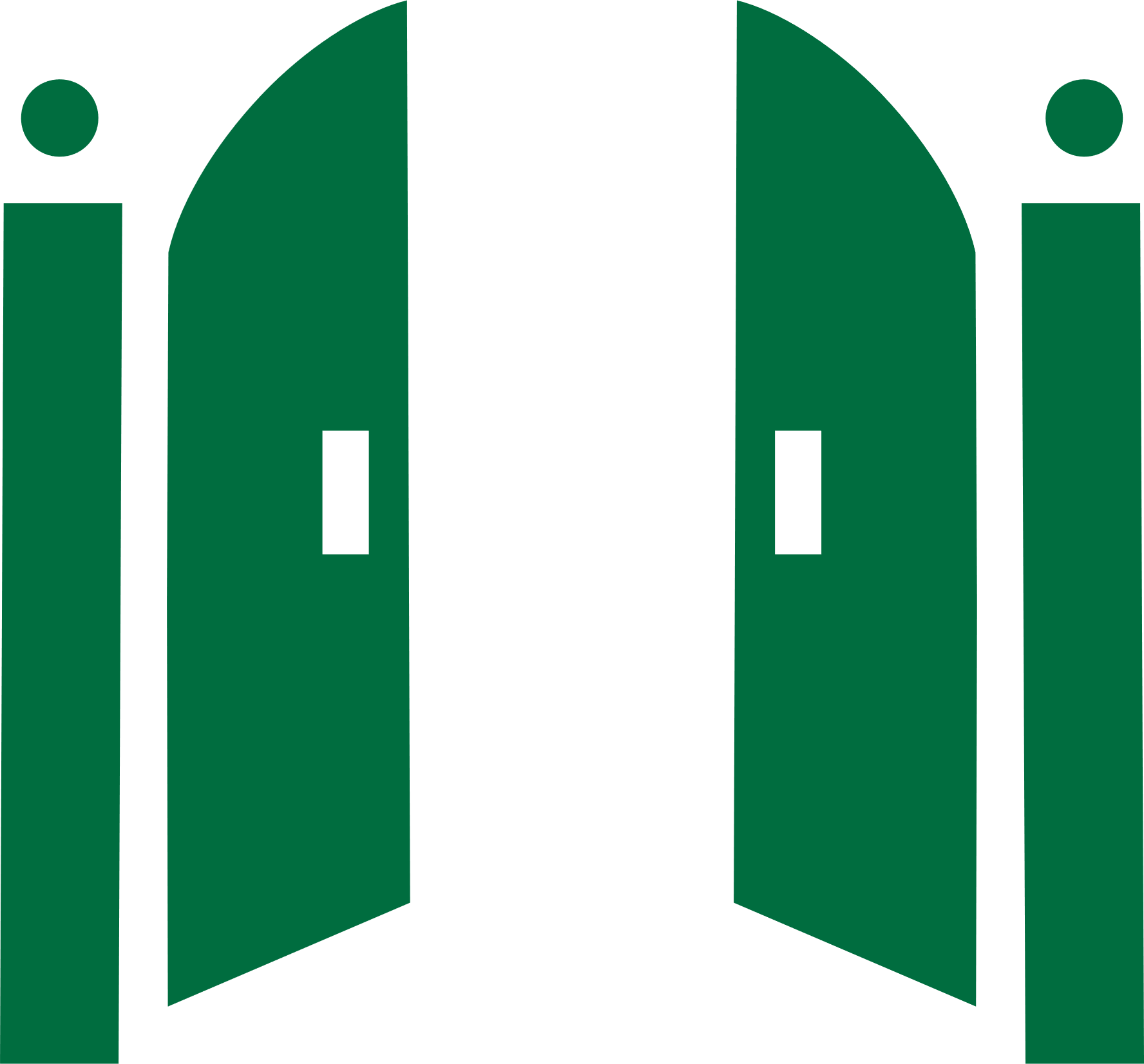 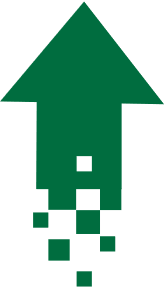 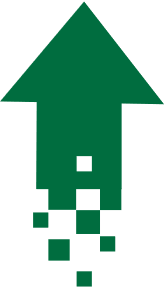 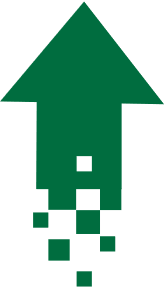 Единая клиентская база. CRM-система может не хранить данные, которые есть в MDM. CRM следит за клиентами в MDM

Отказ от кросс-ссылок между системами. Все ссылки хранятся в MDM
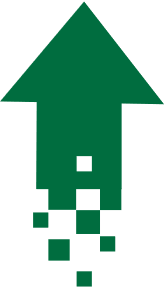 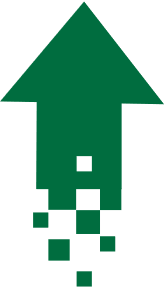 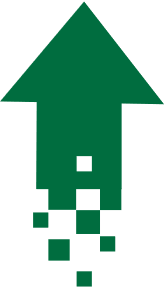 Контроль наличия данных в клиентских карточках для клиентов
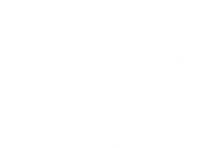 Все физические лица, связанные с юридическими лежат в MDM + CRM ФЛ
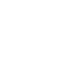 MDM
CRM
Возможность локализовать некоторые точки принятия решения
Связи между ФЛ и ЮЛ хранятся в «Едином клиенте»
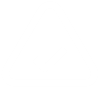 Единая авторизация в системах
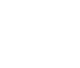 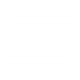 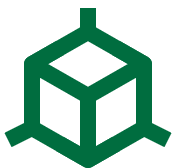 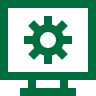 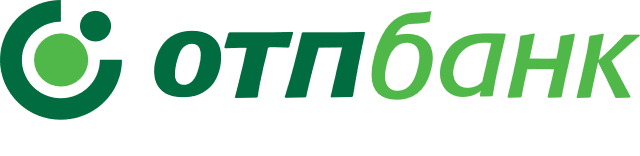 CRM для юрлиц
Задачи Client Gate
Единый интерфейс клиентского домена для потребителей.
Все юридические лица хранятся в CRM ЮЛ
я
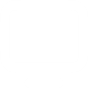 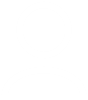 Client Gate
Плюсы
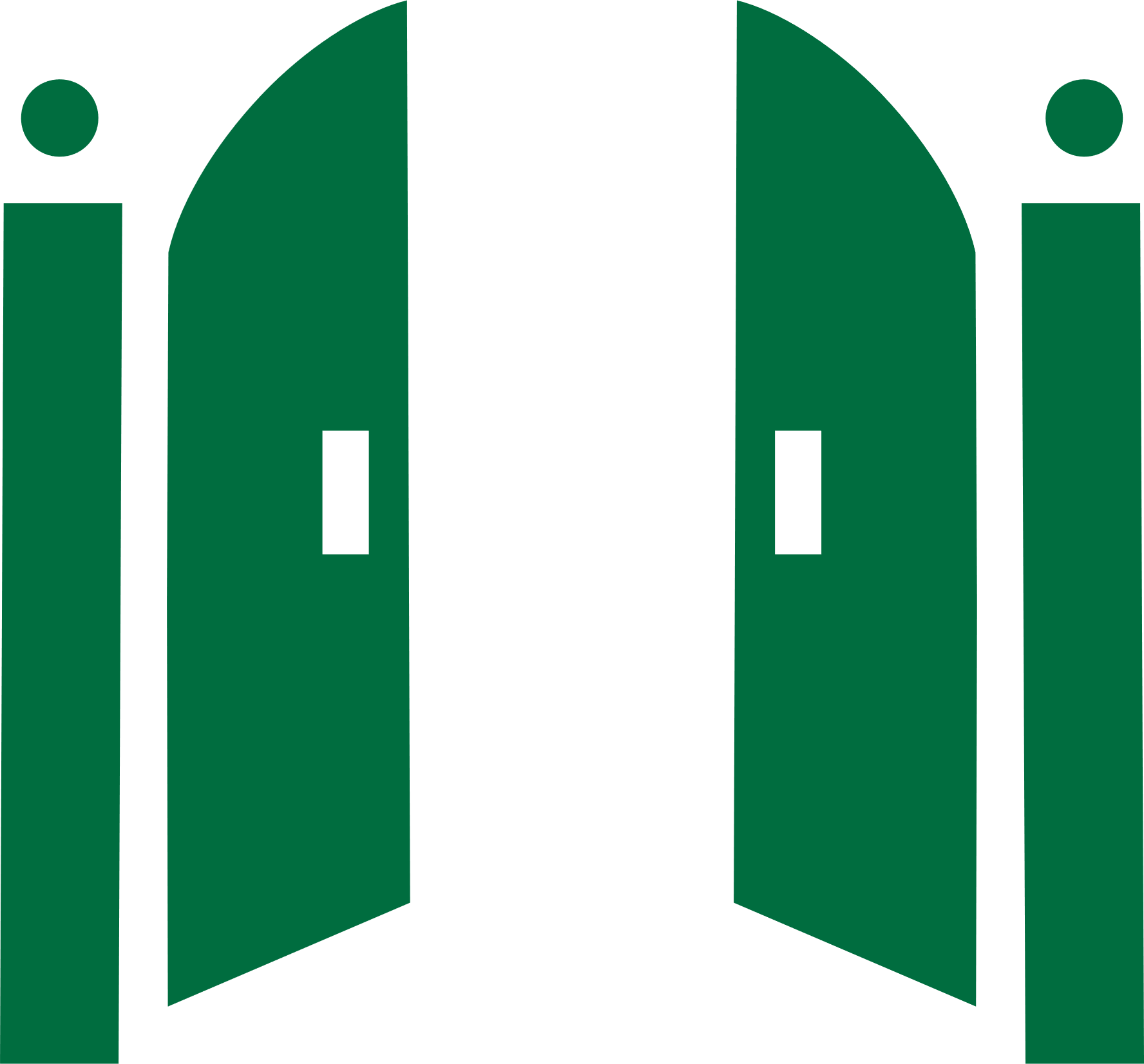 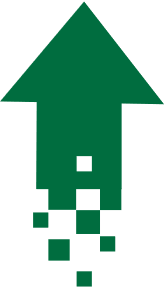 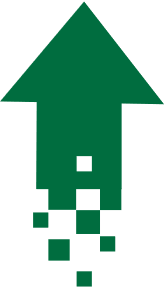 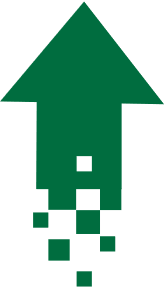 Единая клиентская база. CRM-система может не хранить данные, которые есть в MDM. CRM следит за клиентами в MDM. 

Отказ от кросс-ссылок между системами. Все ссылки хранятся в MDM
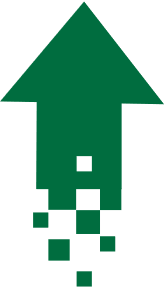 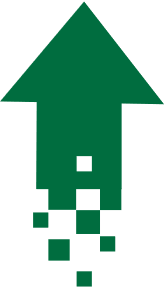 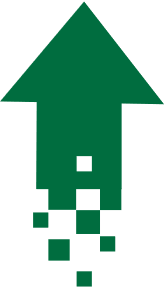 Контроль наличия данных в клиентских карточках для клиентов
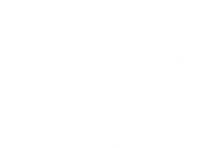 Все физические лица, связанные с юридическими лежат в MDM + CRM ФЛ
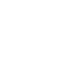 CRM ФЛ
MDM
CRM ЮЛ
Возможность локализовать некоторые точки принятия решения
Связи между ФЛ и ЮЛ хранятся в «Едином клиенте»
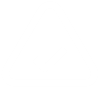 Единая авторизация в системах
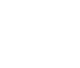 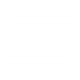 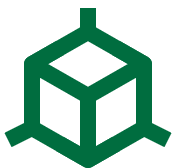 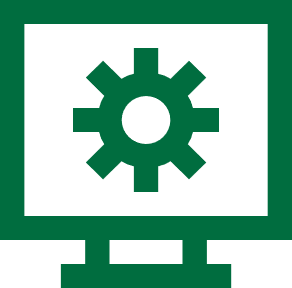 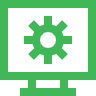 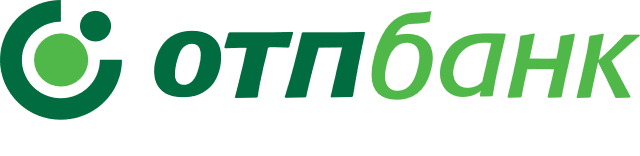 Что даёт нам «Единый клиент»?
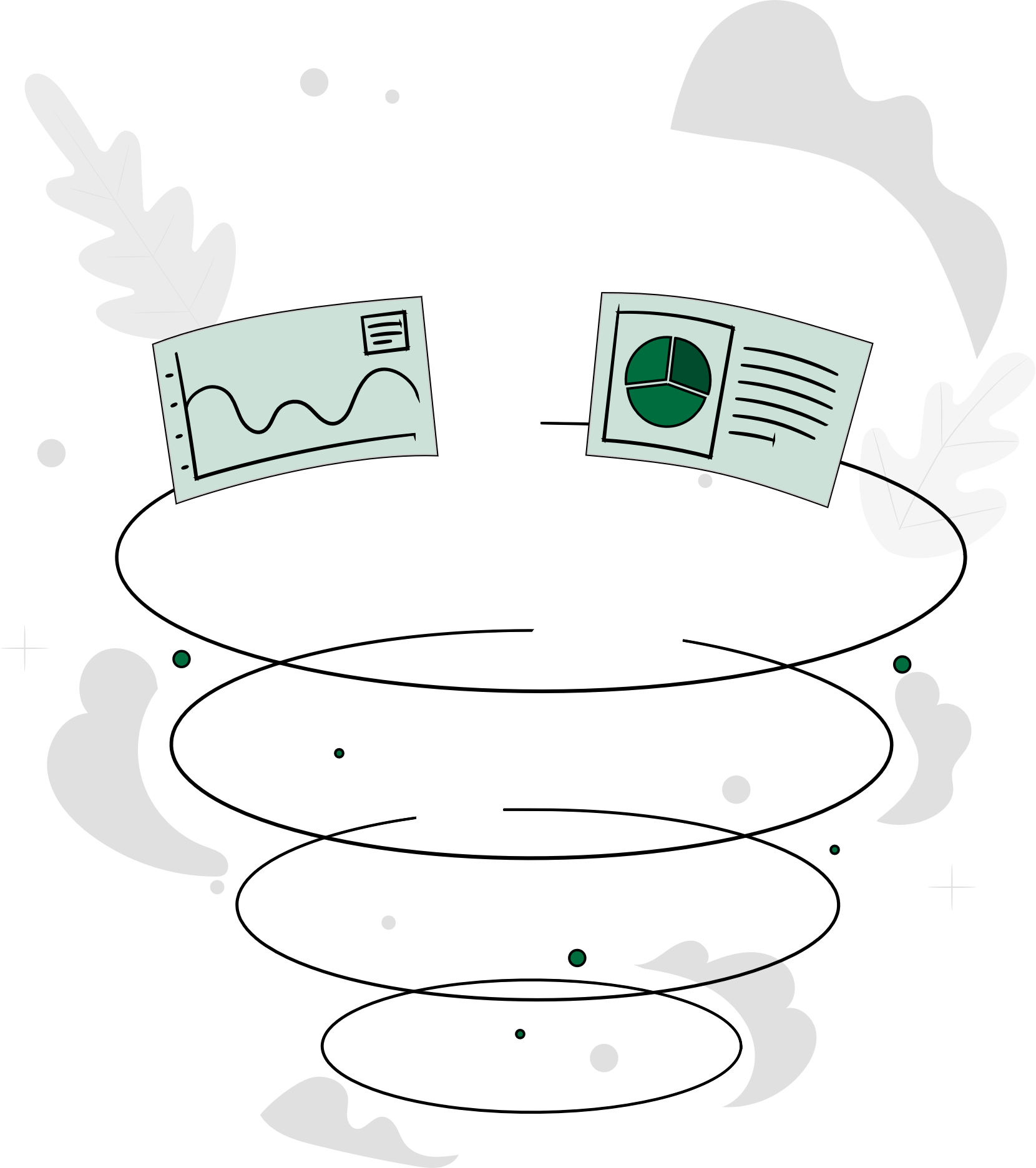 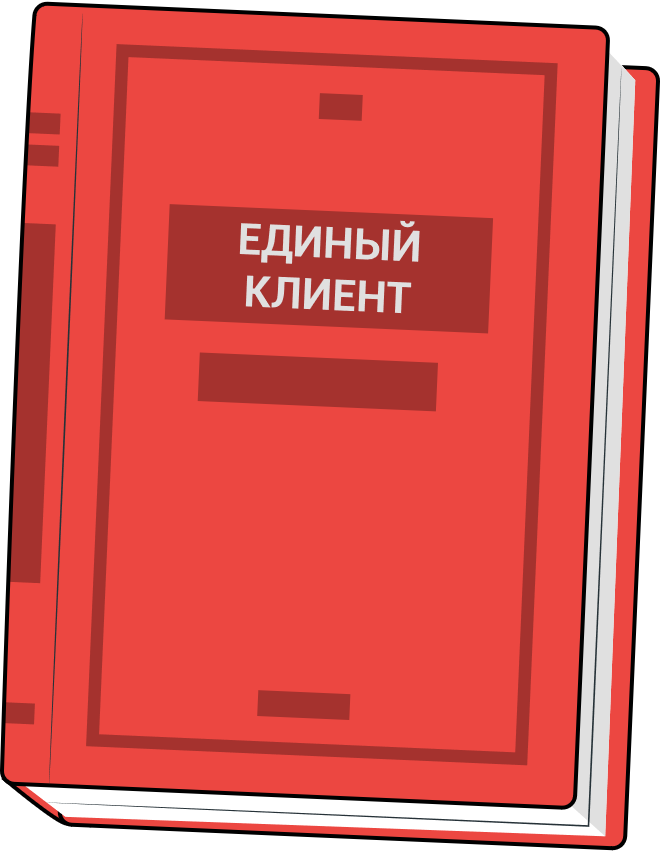 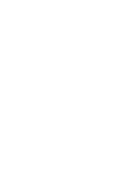 Возможность контроля качества данных
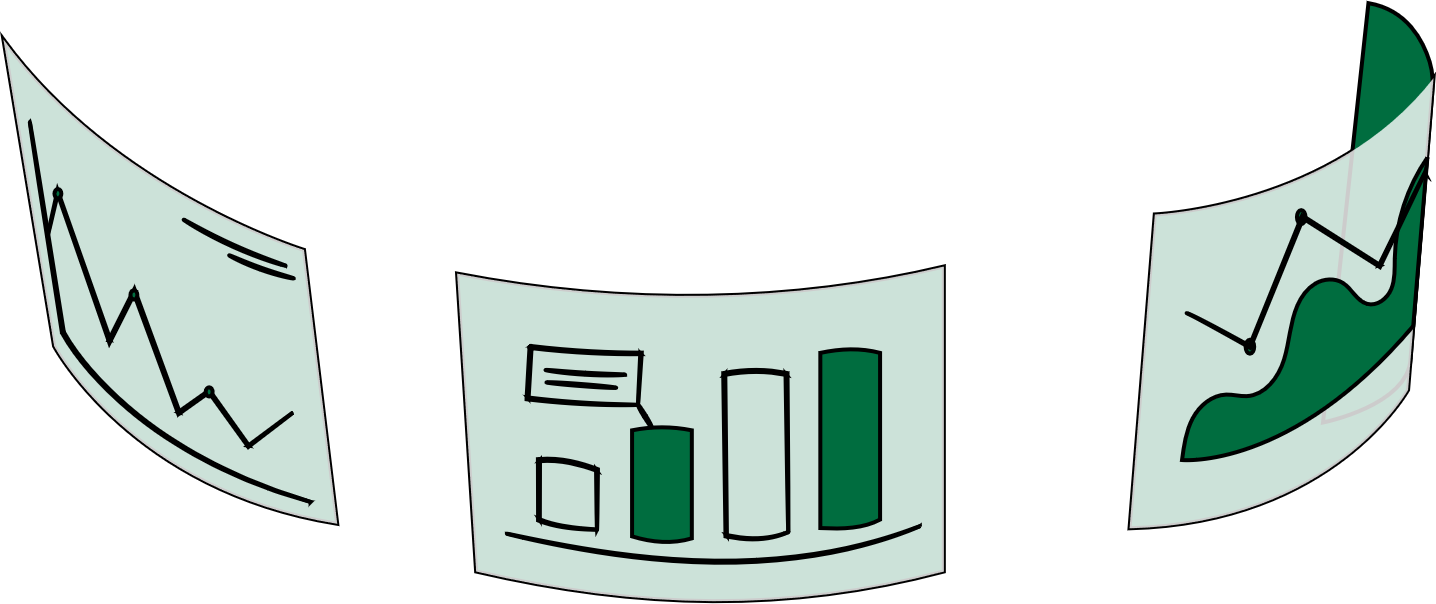 Мастер система по клиентским данным. Черные списки, лиды, обратный поток
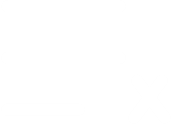 Максимизация качества данных на входе – «Подсказки», «Фактор»
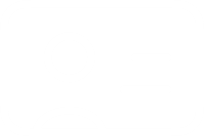 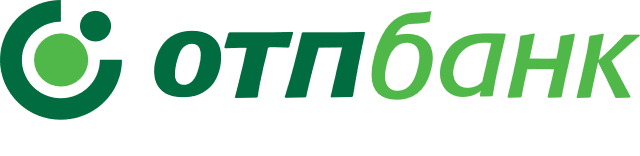 Инсайты по итогам внедрения:
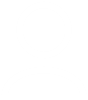 Осознанность и схемы
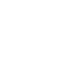 Поддержка от бизнес-заказчика
Внедрение – это ещё и бизнес процесс
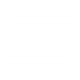 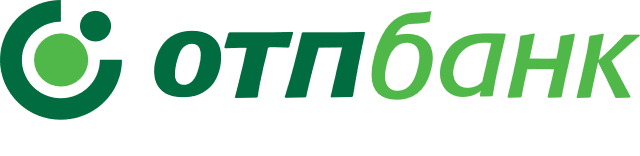 Будущее
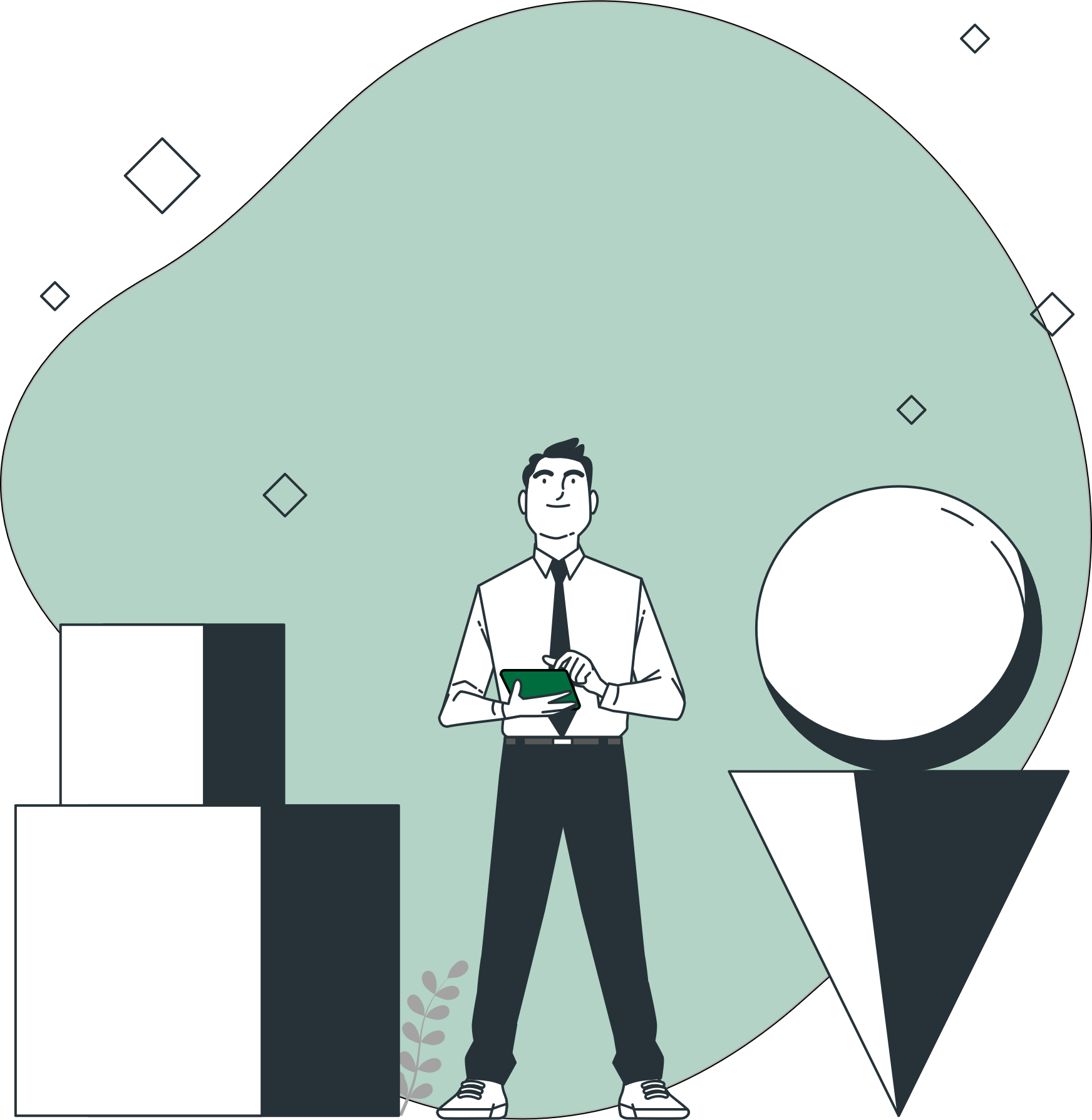 MDM-система – это мастер-система по клиентским данным, единая точка правды
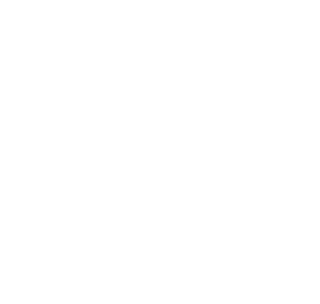 Любые изменения по клиентским данным (и не только) оперативно доставляютсядо заинтересованных потребителей
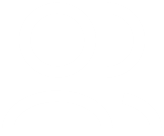 Клиентская база проверяетсяпо спискам ФЛ и ЮЛ
Построены процессы Data Governance, MDM - их неотъемлемая часть
Получена и поддерживается качественная и чистая клиентская база
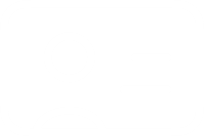 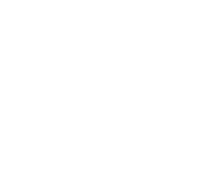 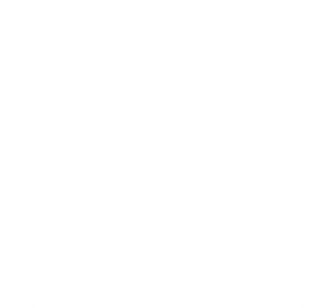 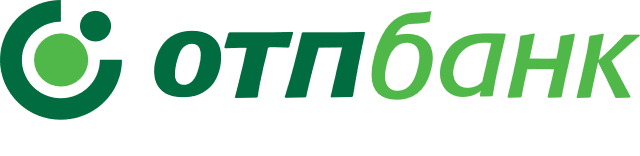 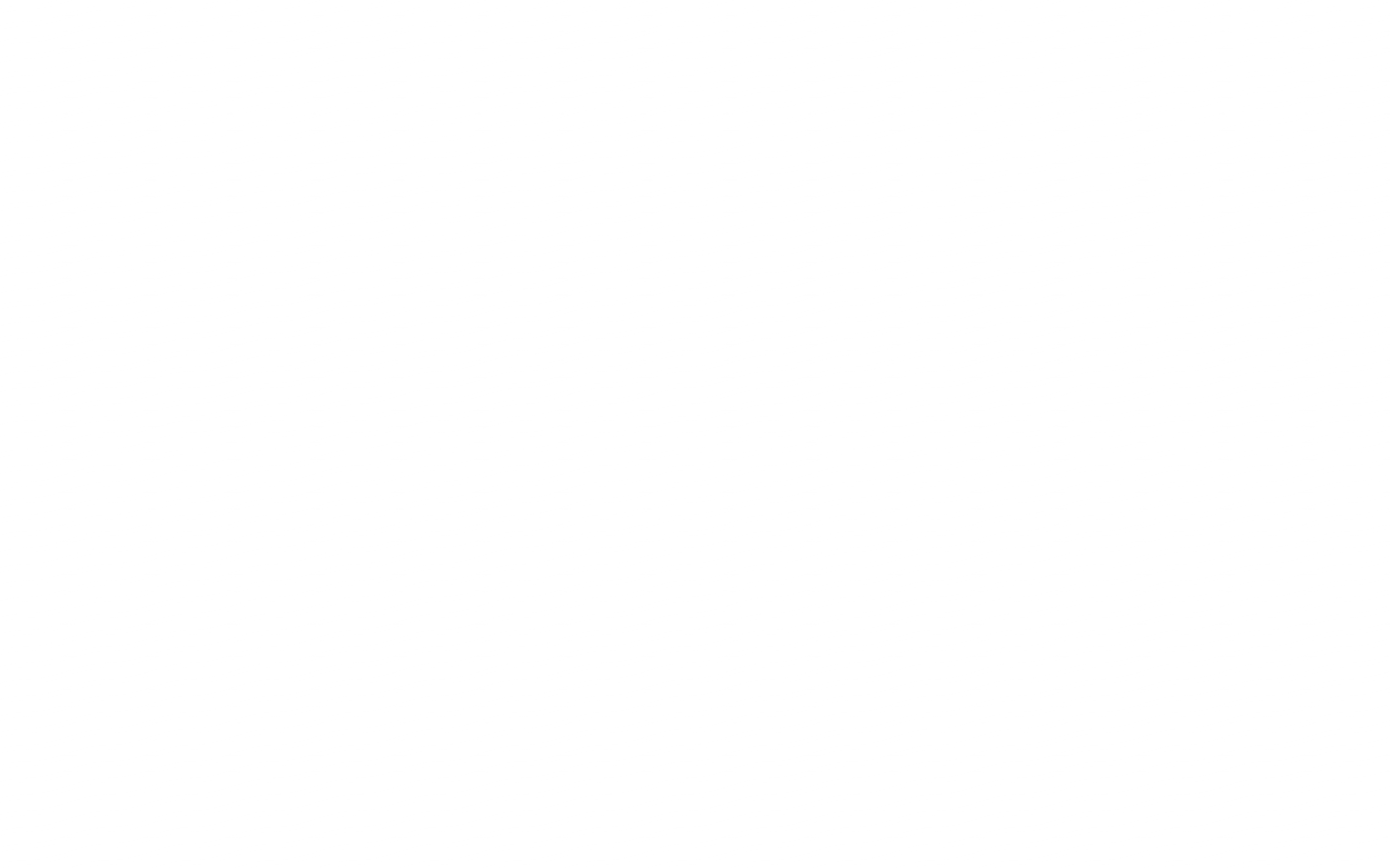 Дмитрий Локтев
Владелец платформы по работе с клиентскими данными
Будущее
не за горами!
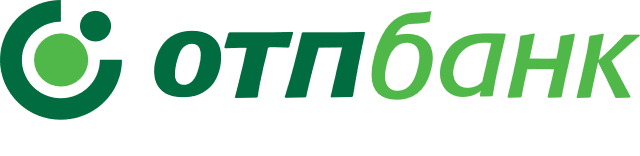 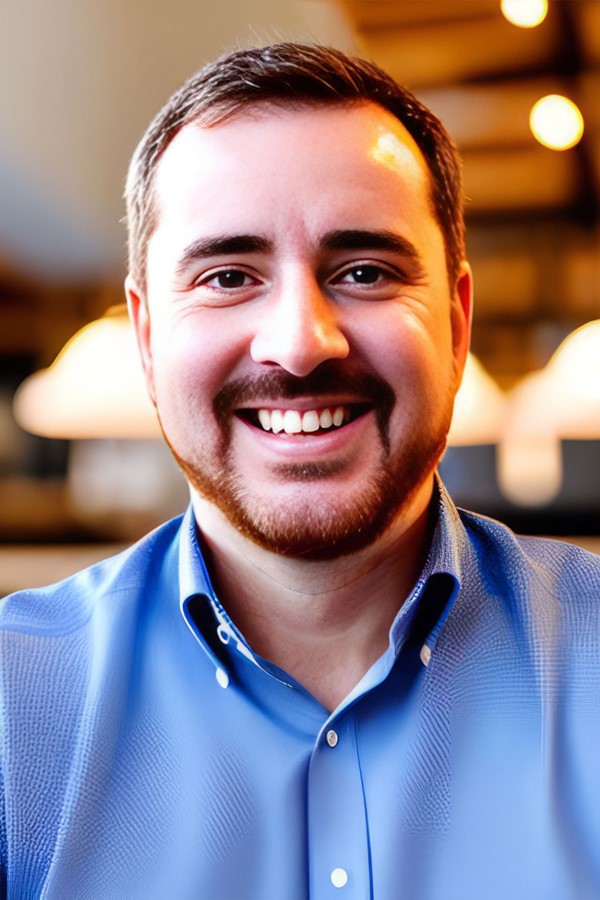